Lumbar spinal surgery
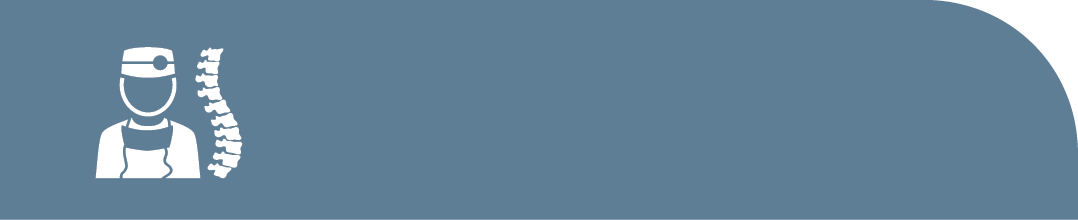 Lumbar spinal surgery
Lumbar spinal surgery
Key findings, 2015-18
Sources: AIHW analysis of National Hospital Morbidity Database and ABS Estimated Resident Populations 30 June of 2015 to 2018
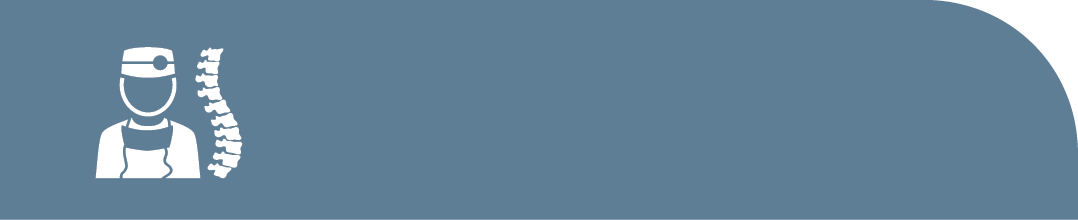 Lumbar spinal surgery
Lumbar spinal surgery
Key findings, 2012-15 to 2015-18
Sources: AIHW analysis of National Hospital Morbidity Database and ABS Estimated Resident Populations 30 June of 2015 to 2018
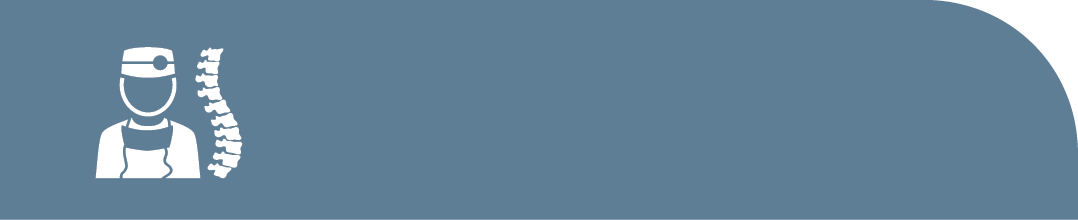 Lumbar spinal surgery
Lumbar spinal fusion, 18 years and over
Local area, SA3 of patient residence, 2015-16 to 2017-18
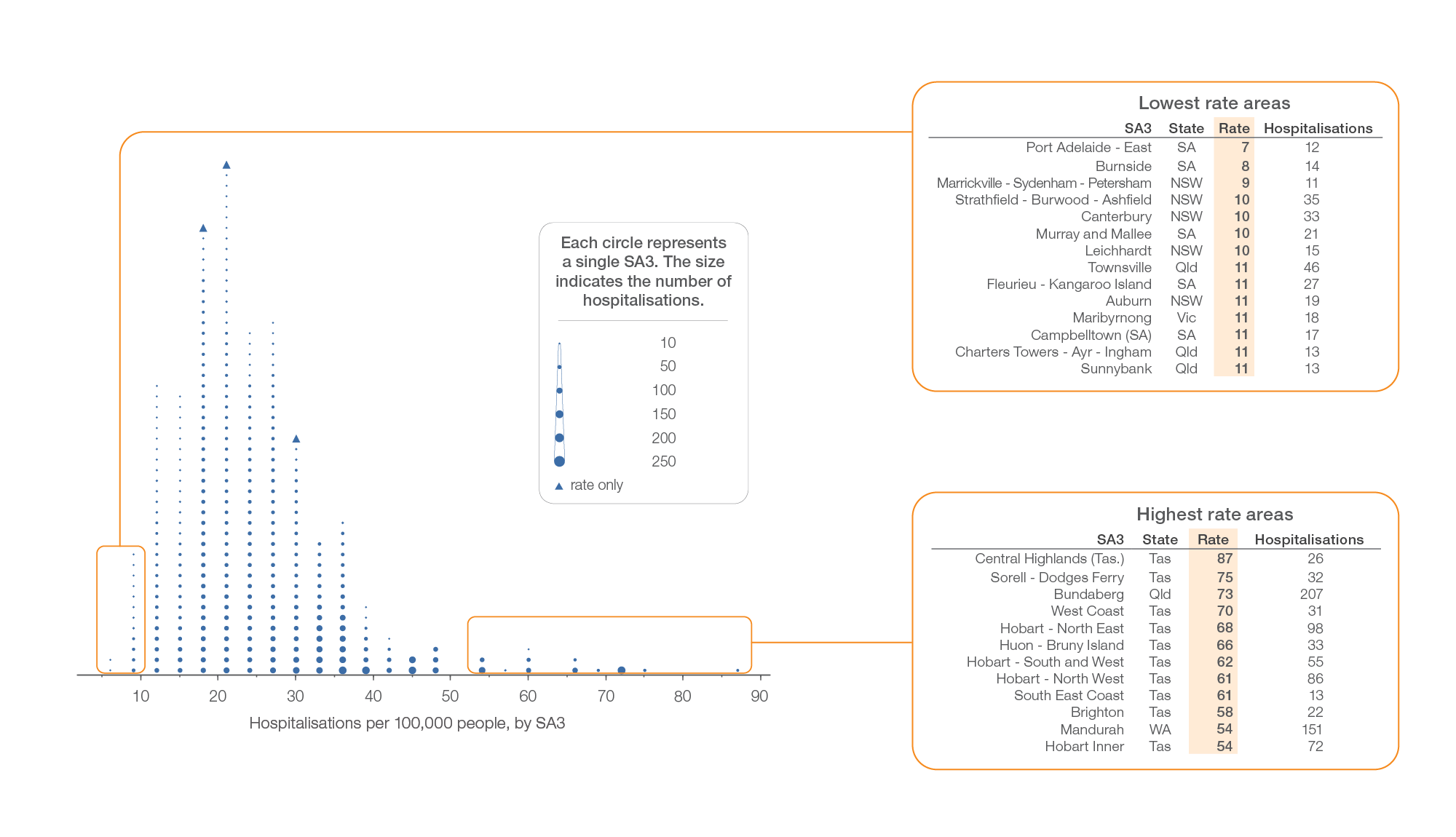 Sources: AIHW analysis of National Hospital Morbidity Database and ABS Estimated Resident Populations 30 June of 2015 to 2018.
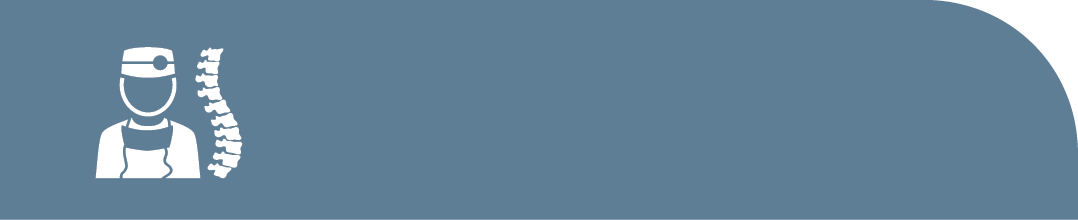 Lumbar spinal surgery
Lumbar spinal fusion, 18 years and over
Australia, SA3 of patient residence, 2015-16 to 2017-18
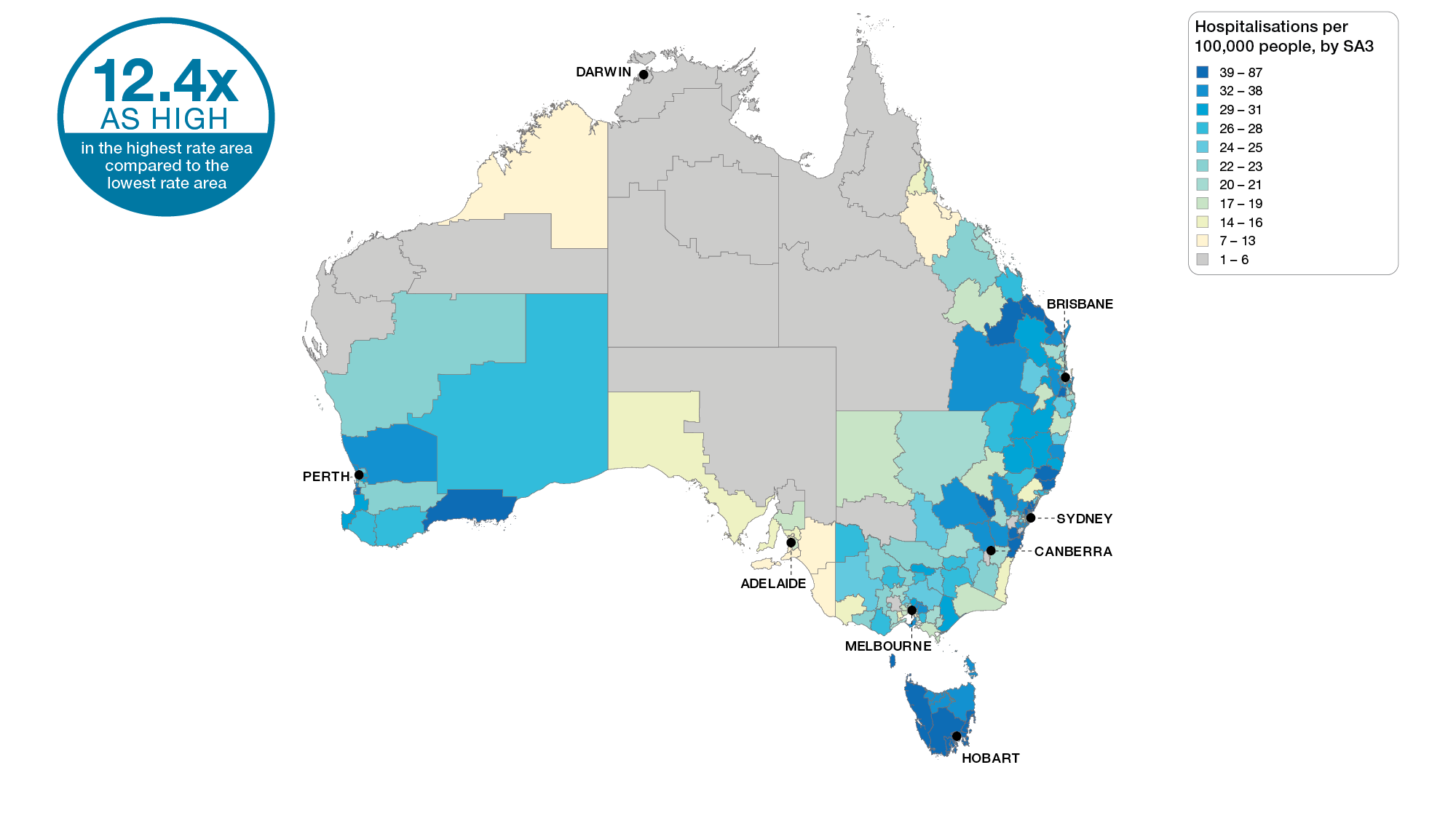 Sources: AIHW analysis of National Hospital Morbidity Database and ABS Estimated Resident Populations 30 June of 2015 to 2018
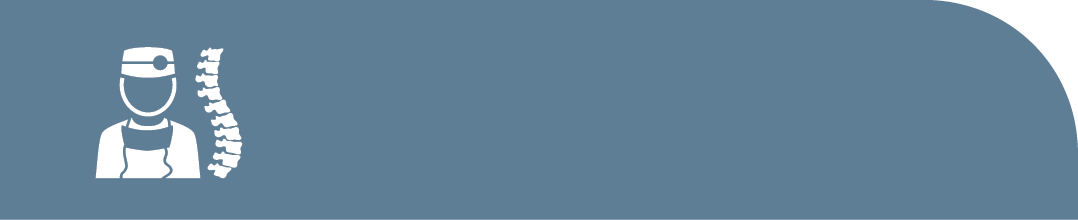 Lumbar spinal surgery
Lumbar spinal fusion, 18 years and over
Capital cities, SA3 of patient residence, 2015-16 to 2017-18
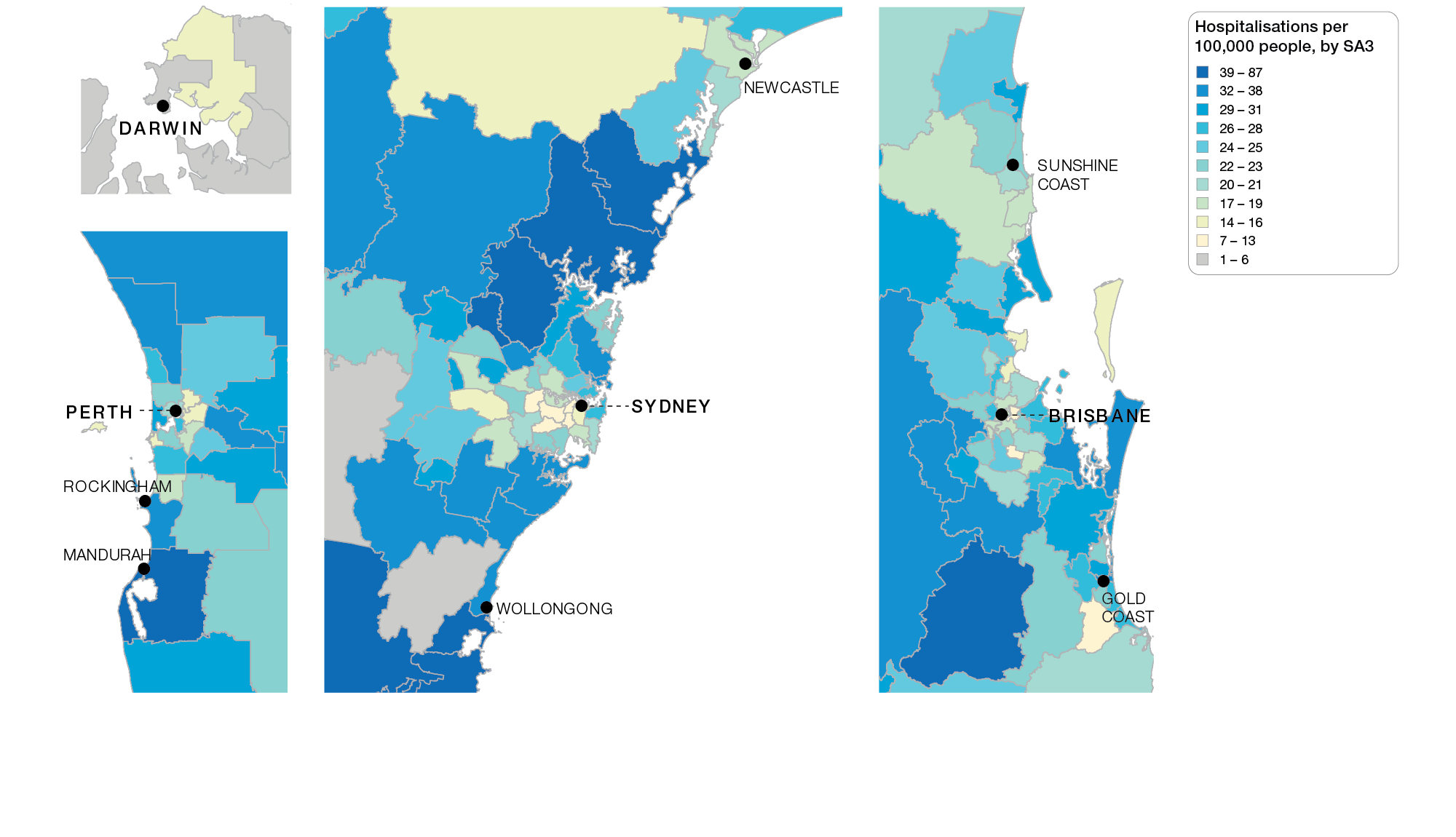 Sources: AIHW analysis of National Hospital Morbidity Database and ABS Estimated Resident Populations 30 June of 2015 to 2018
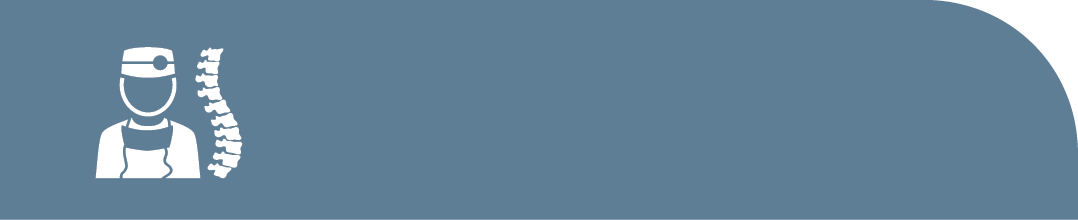 Lumbar spinal surgery
Lumbar spinal fusion, 18 years and over
Capital cities, SA3 of patient residence, 2015-16 to 2017-18
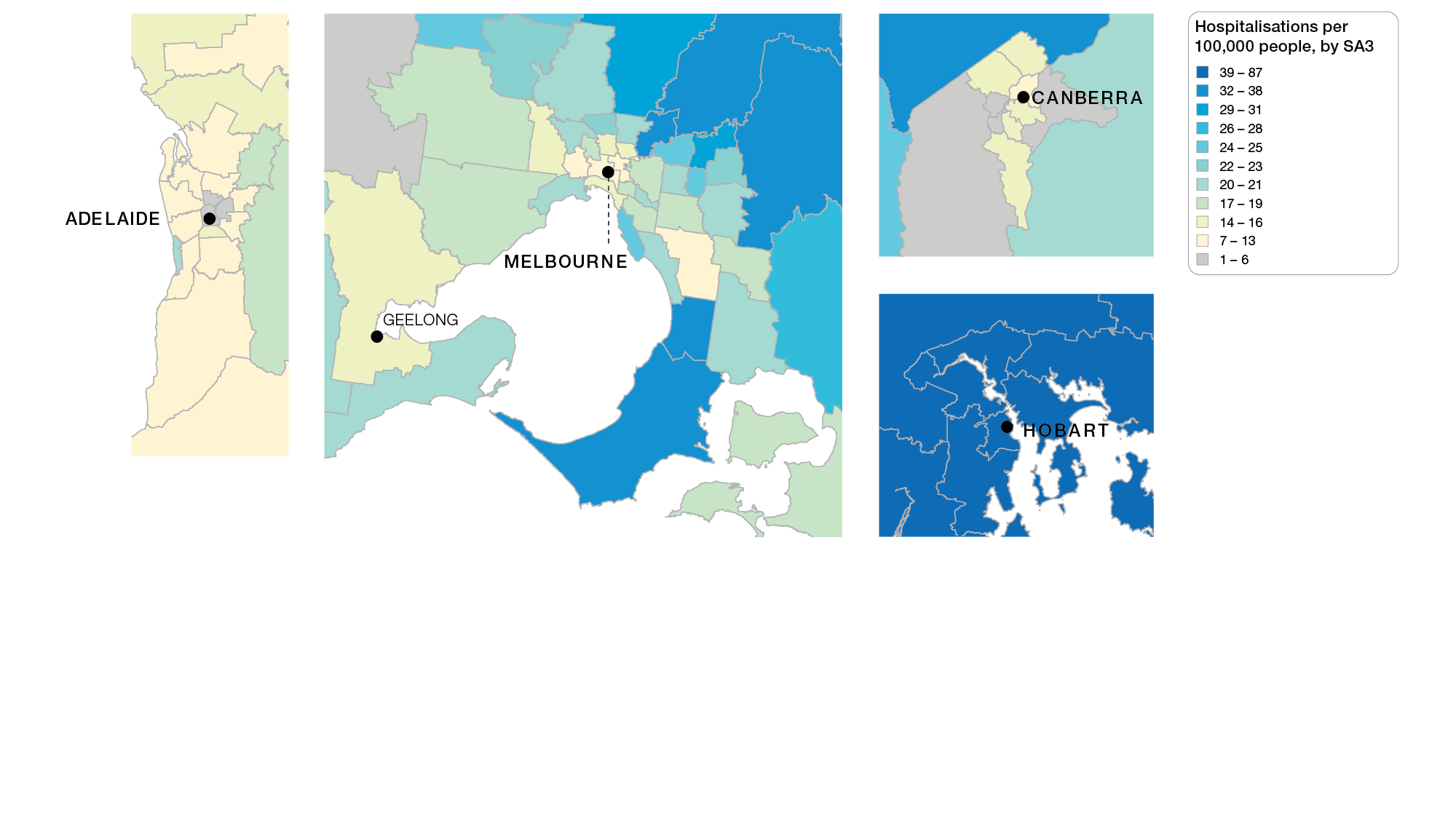 Sources: AIHW analysis of National Hospital Morbidity Database and ABS Estimated Resident Populations 30 June of 2015 to 2018
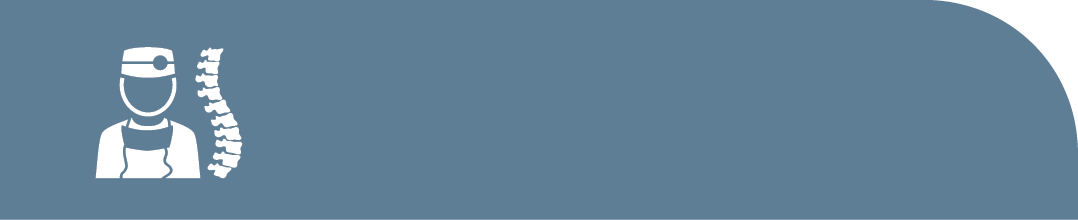 Lumbar spinal surgery
Lumbar spinal fusion, 18 years and over
State and territory, SA3 of patient residence, 2015-16 to 2017-18
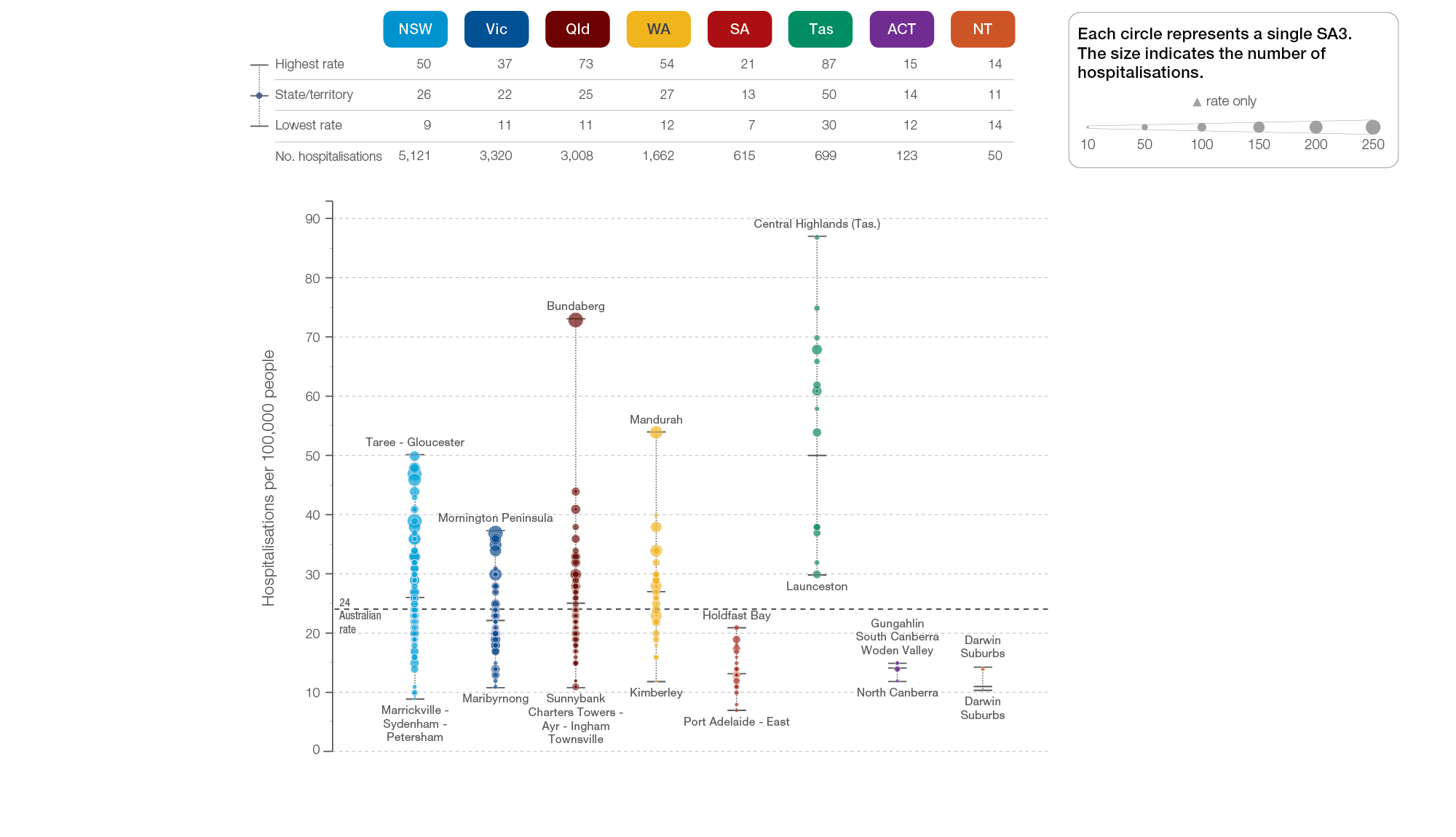 Sources: AIHW analysis of National Hospital Morbidity Database and ABS Estimated Resident Populations 30 June of 2015 to 2018
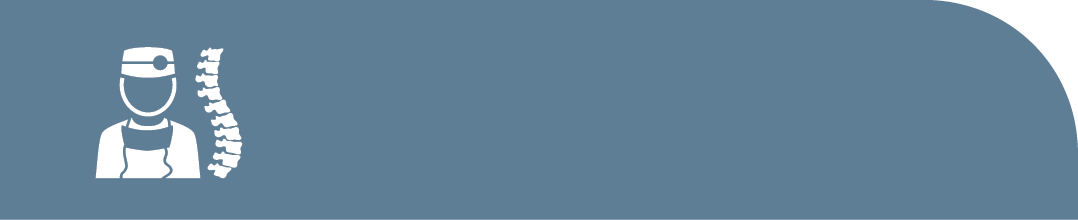 Lumbar spinal surgery
Lumbar spinal fusion, 18 years and over
Remoteness and socioeconomic status, SA3 of patient residence, 2015-16 to 2017-18
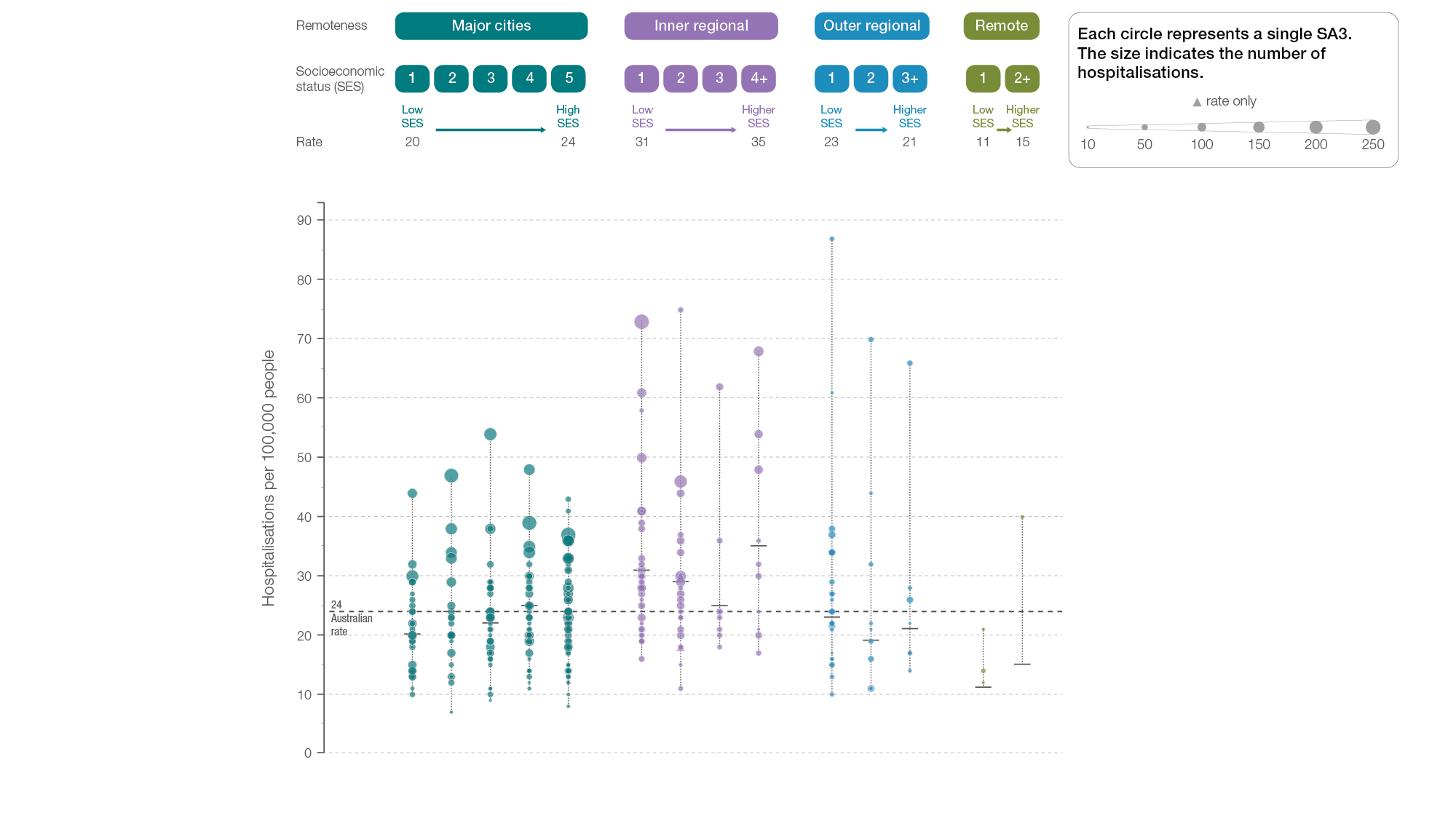 Sources: AIHW analysis of National Hospital Morbidity Database and ABS Estimated Resident Populations 30 June of 2015 to 2018.
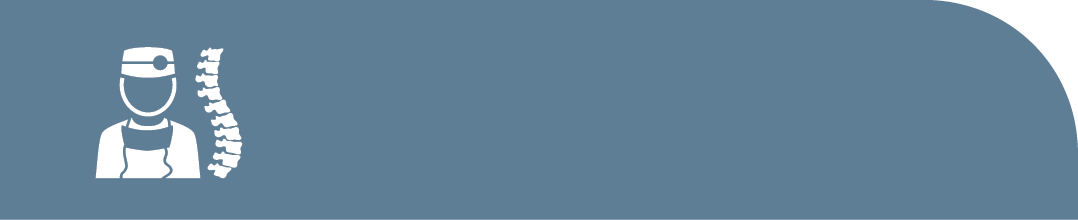 Lumbar spinal surgery
Lumbar spinal fusion, 18 years and over
Aboriginal and Torres Strait Island status, 2015-16 to 2017-18
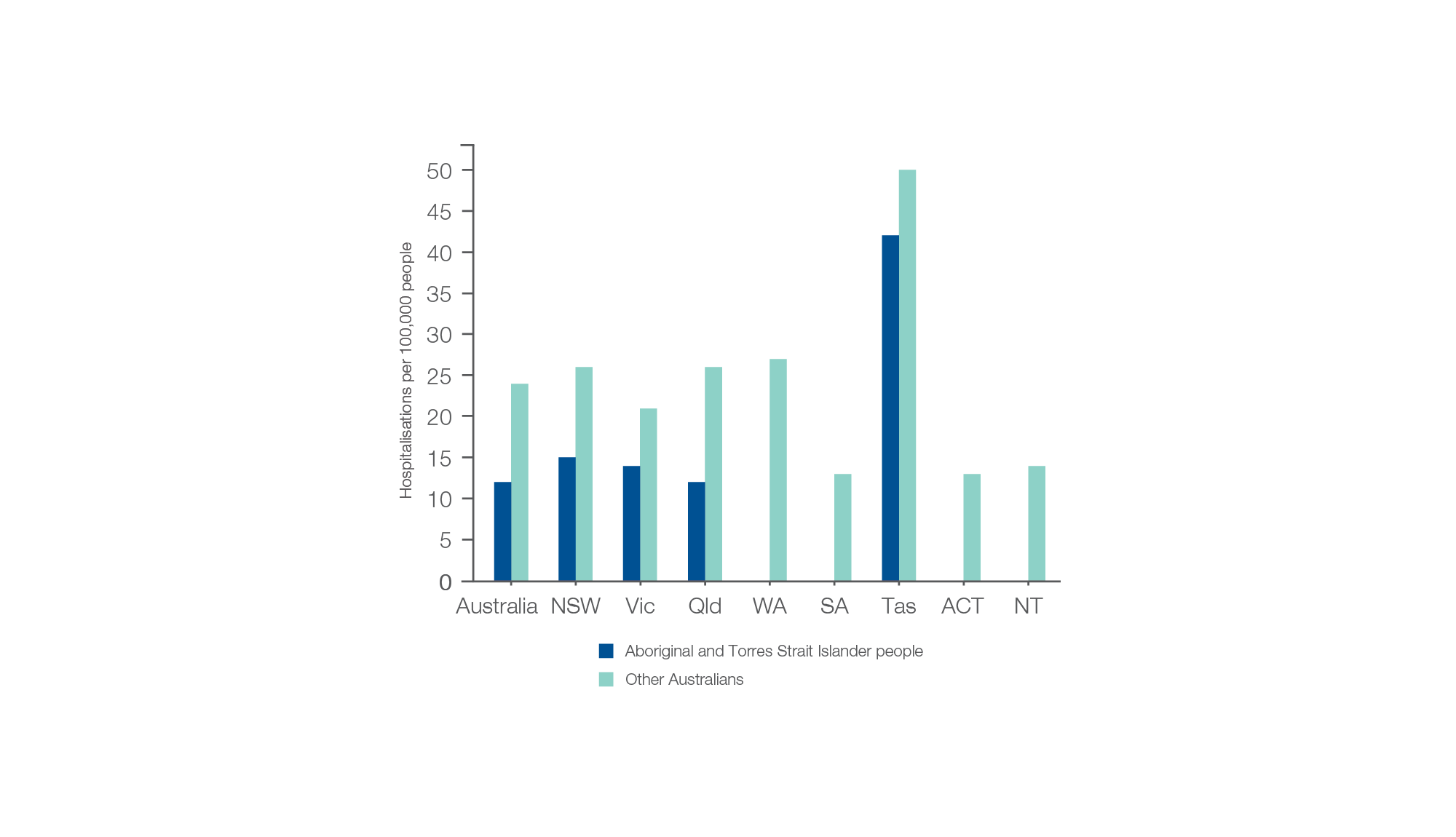 Sources: AIHW analysis of National Hospital Morbidity Database and ABS Estimated Resident Populations 30 June of 2015 to 2018
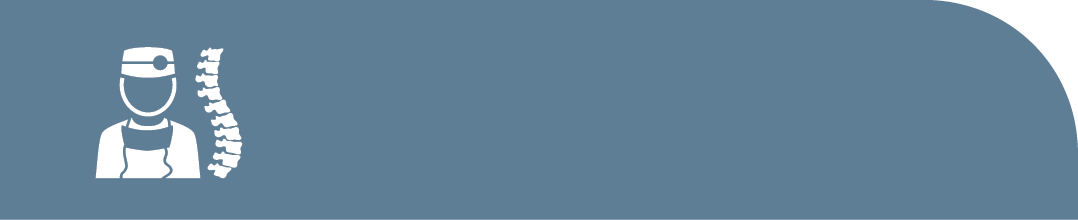 Lumbar spinal surgery
Lumbar spinal fusion, 18 years and over
Patient funding status, 2015-16 to 2017-18
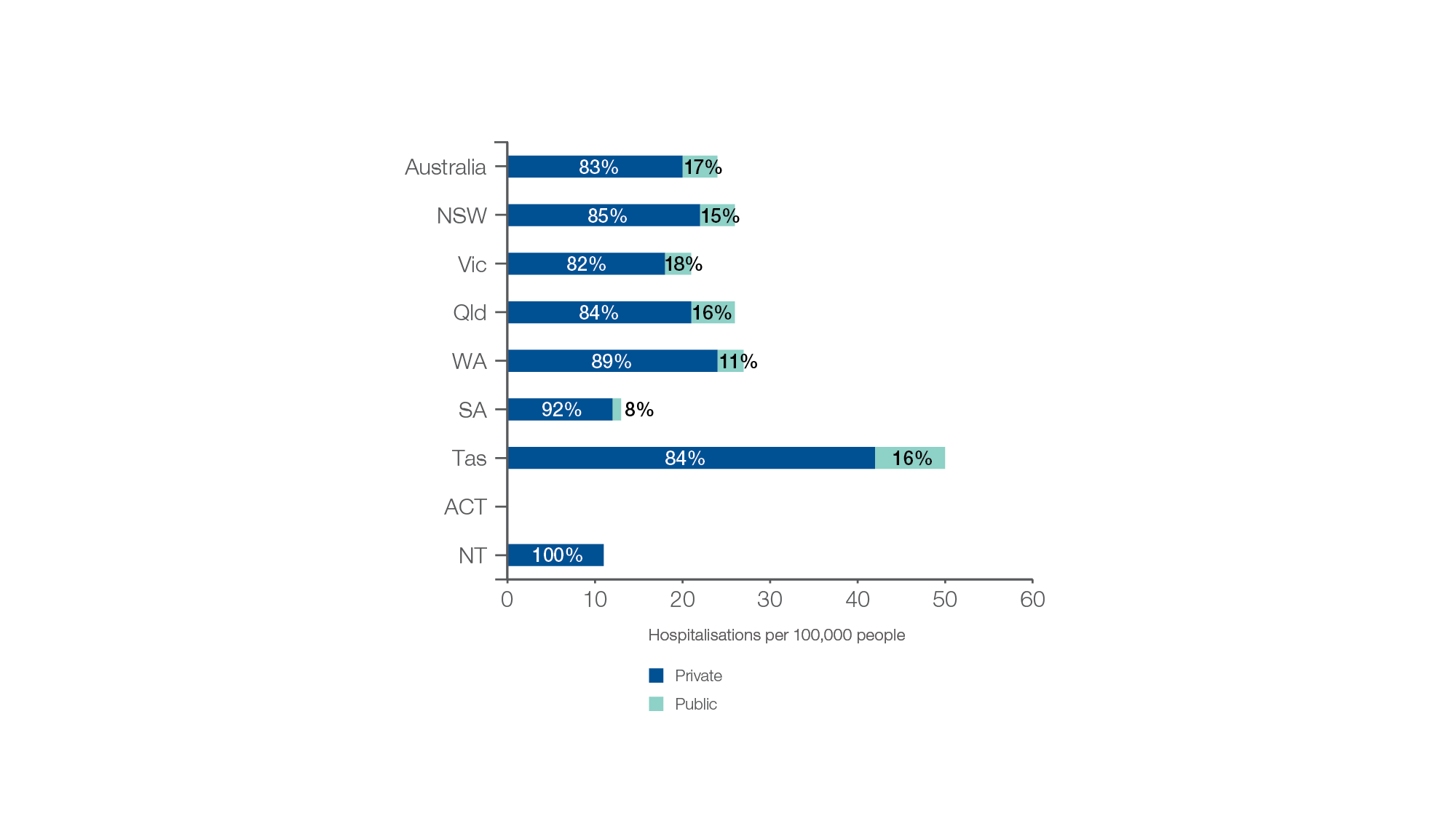 Sources: AIHW analysis of National Hospital Morbidity Database and ABS Estimated Resident Populations 30 June of 2015 to 2018
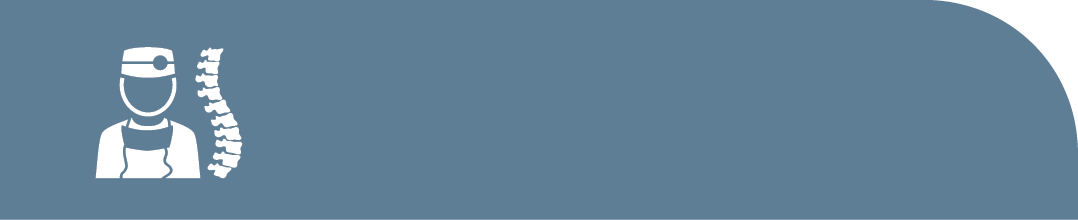 Lumbar spinal surgery
Lumbar spinal fusion, 18 years and over
Rates across years, 2012–13 to 2014–15 and 2015–16 to 2017–18
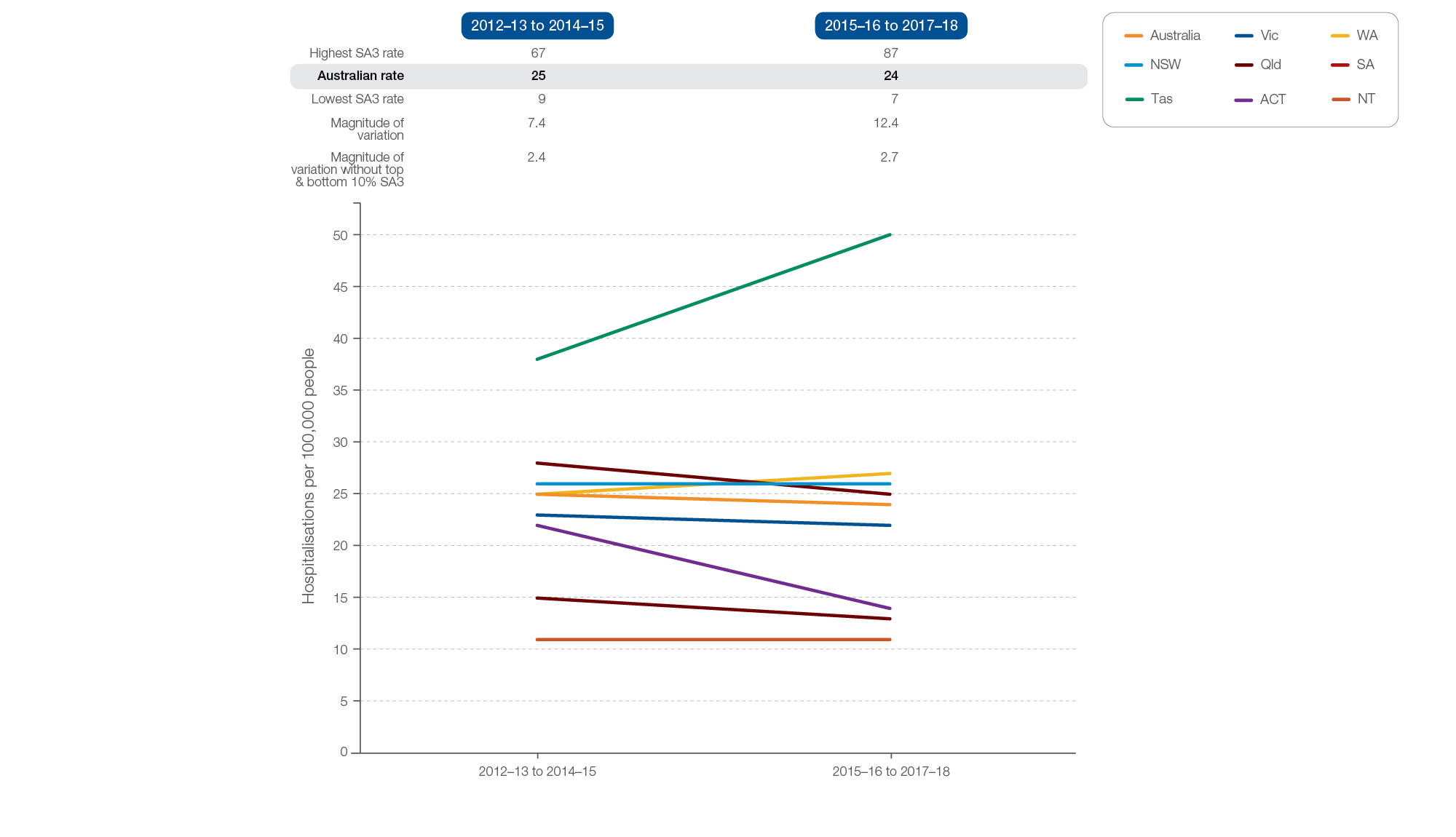 Sources: AIHW analysis of National Hospital Morbidity Database and ABS Estimated Resident Populations 30 June of 2012 to 2015 and 2015 to 2018.
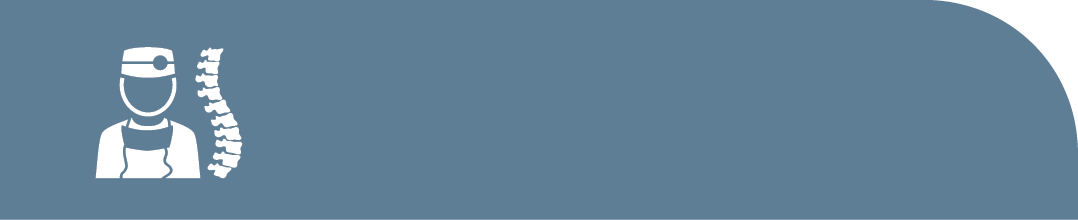 Lumbar spinal surgery
Lumbar spinal decompression excluding fusion, 18 years and over
Local area, SA3 of patient residence, 2015-16 to 2017-18
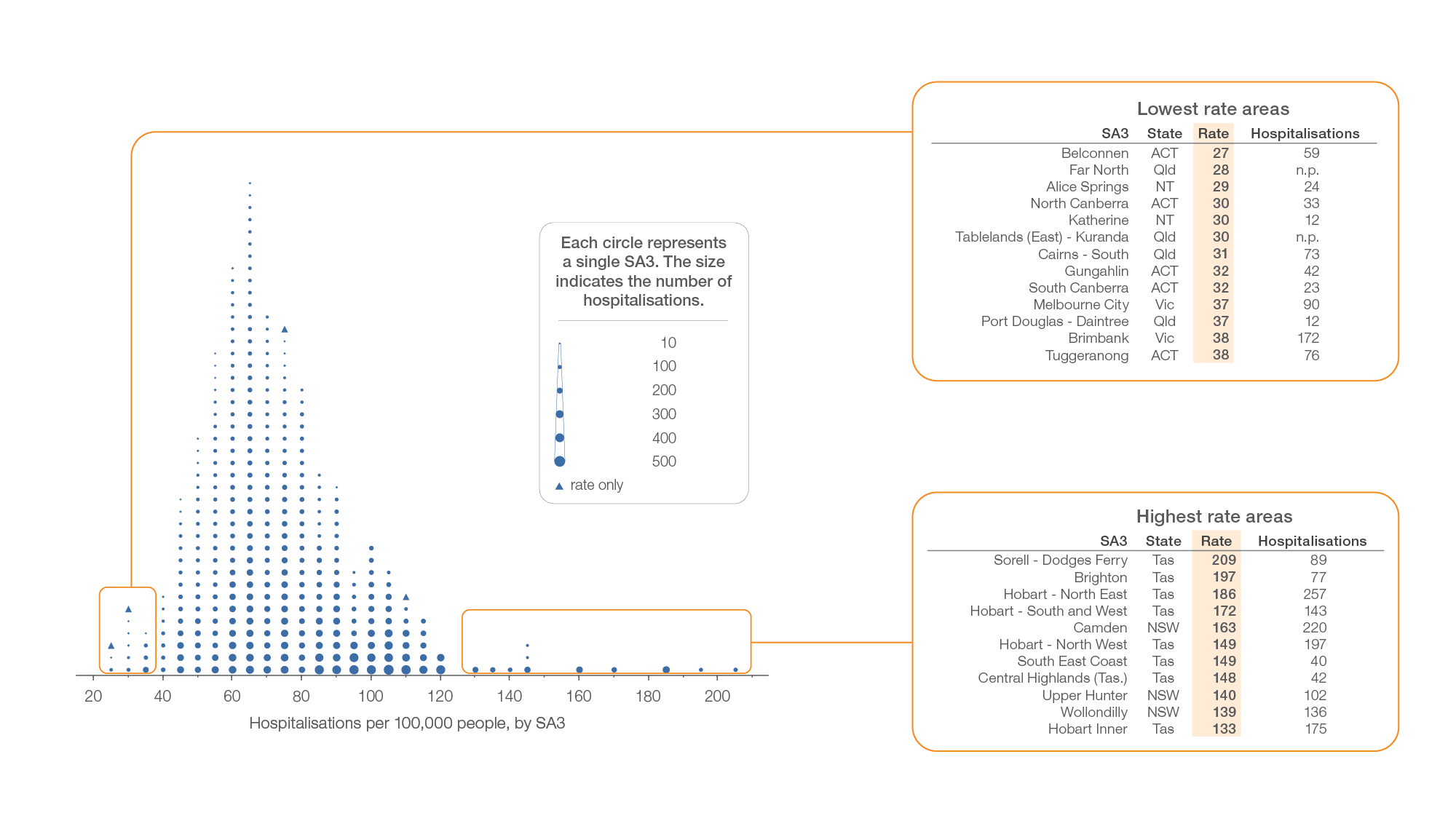 Sources: AIHW analysis of National Hospital Morbidity Database and ABS Estimated Resident Populations 30 June of 2015 to 2018
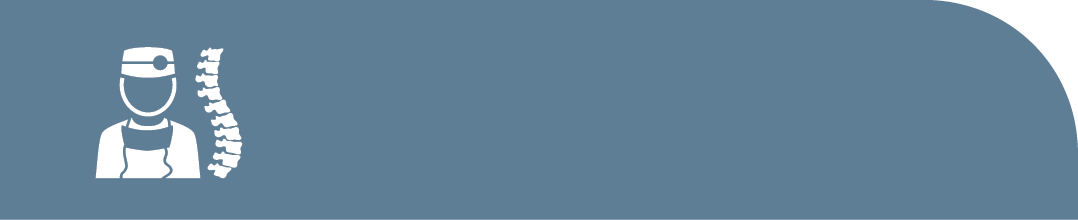 Lumbar spinal surgery
Lumbar spinal decompression excluding fusion, 18 years and over
Australia, SA3 of patient residence, 2015-16 to 2017-18
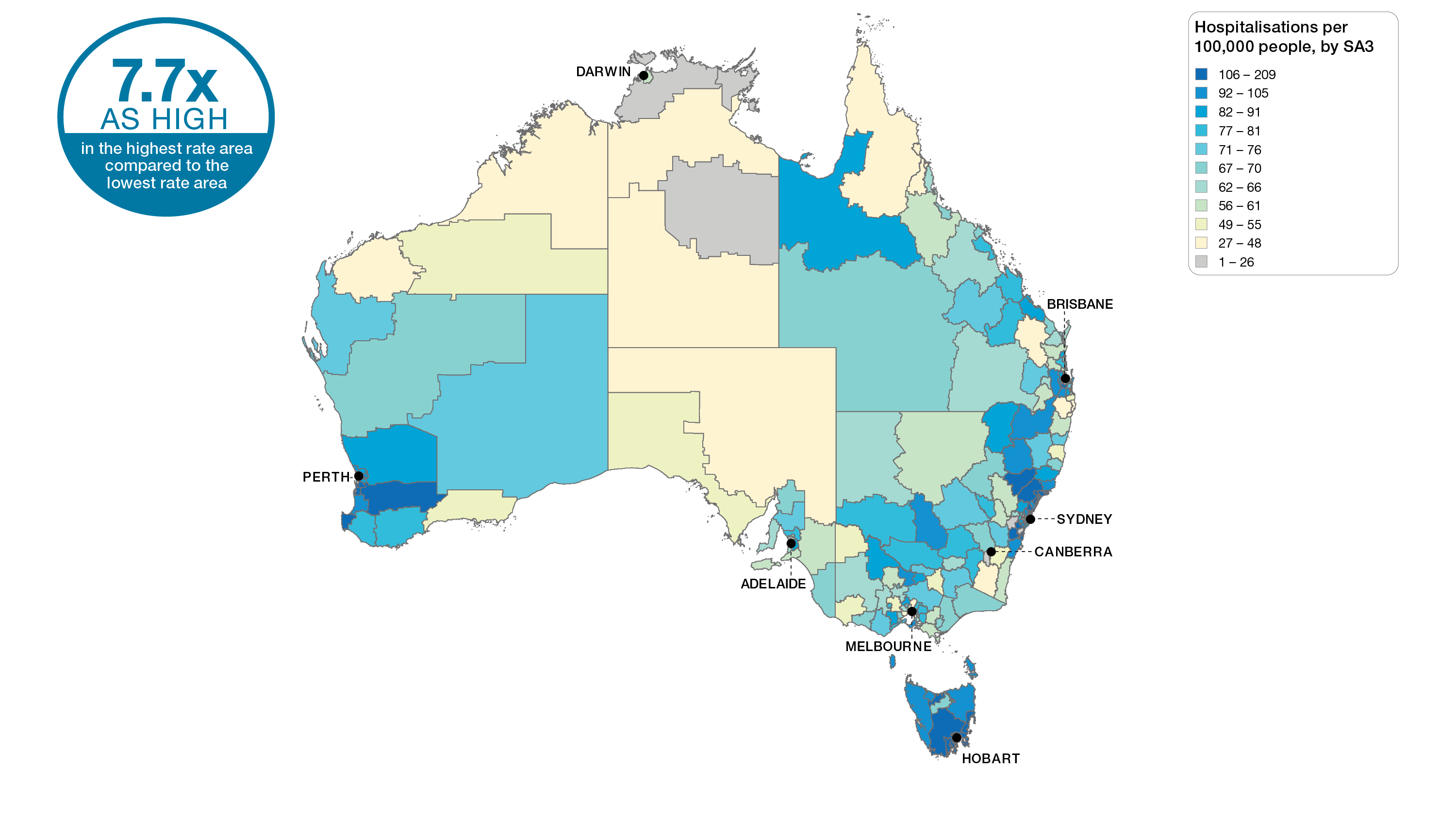 Sources: AIHW analysis of National Hospital Morbidity Database and ABS Estimated Resident Populations 30 June of 2015 to 2018
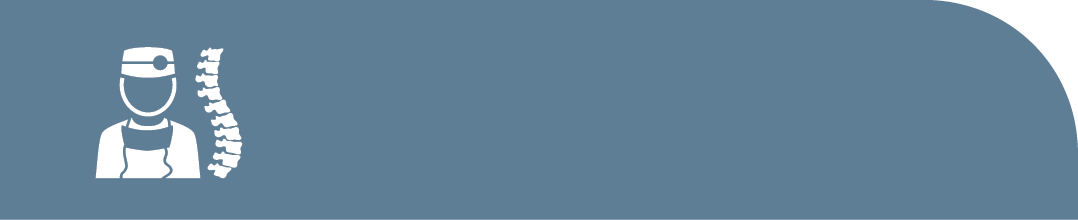 Lumbar spinal surgery
Lumbar spinal decompression excluding fusion, 18 years and over
Capital cities, SA3 of patient residence, 2015-16 to 2017-18
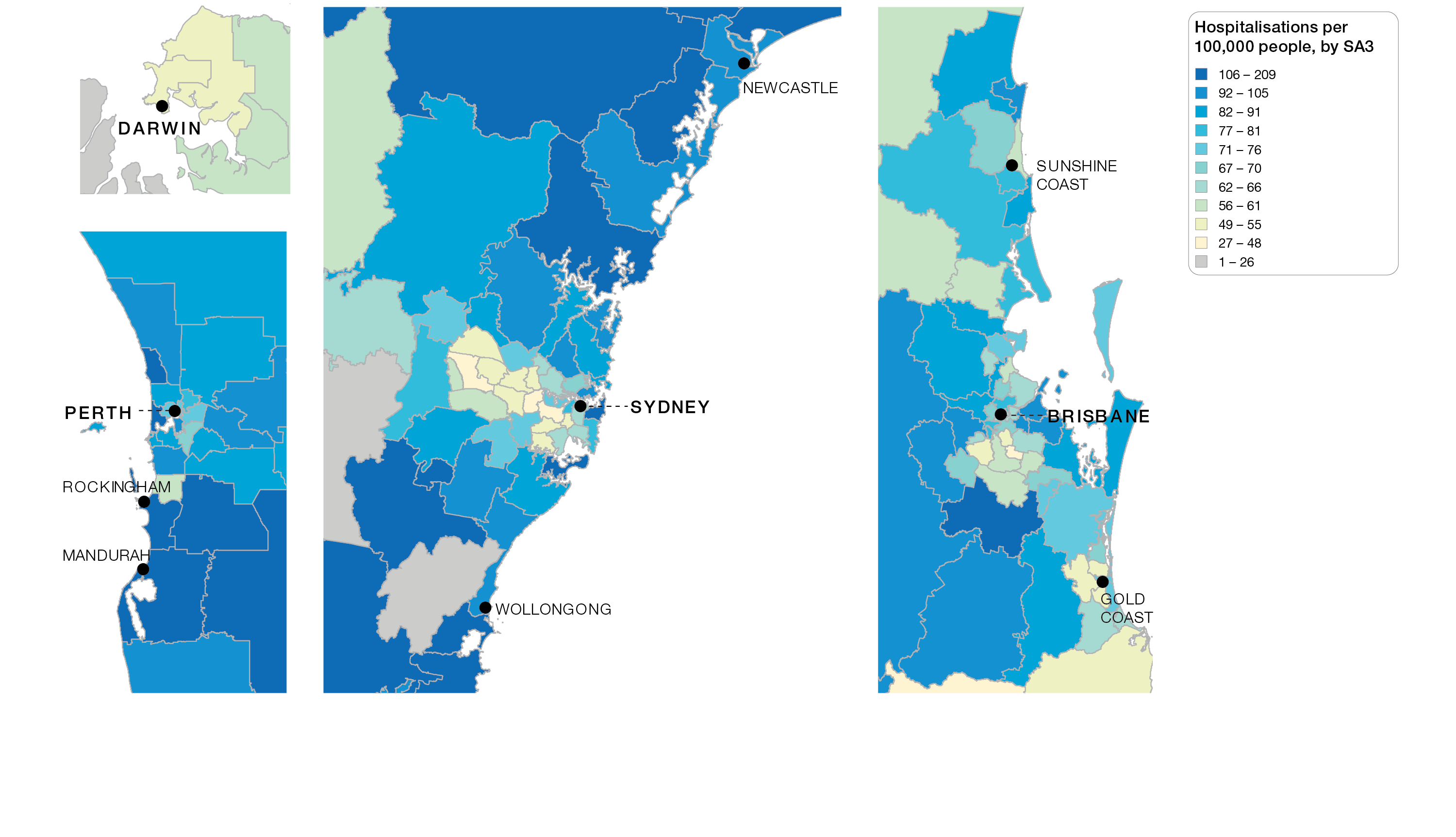 Sources: AIHW analysis of National Hospital Morbidity Database and ABS Estimated Resident Populations 30 June of 2015 to 2018
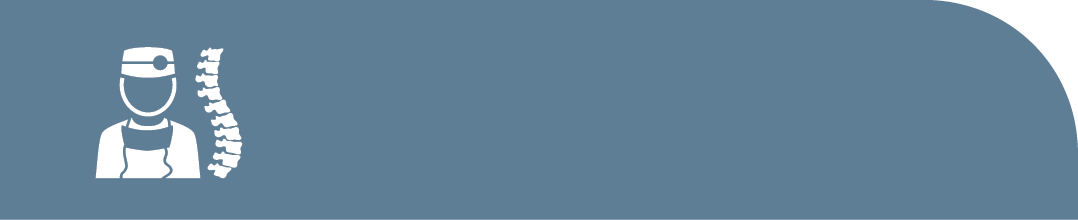 Lumbar spinal surgery
Lumbar spinal decompression excluding fusion, 18 years and over
Capital cities, SA3 of patient residence, 2015-16 to 2017-18
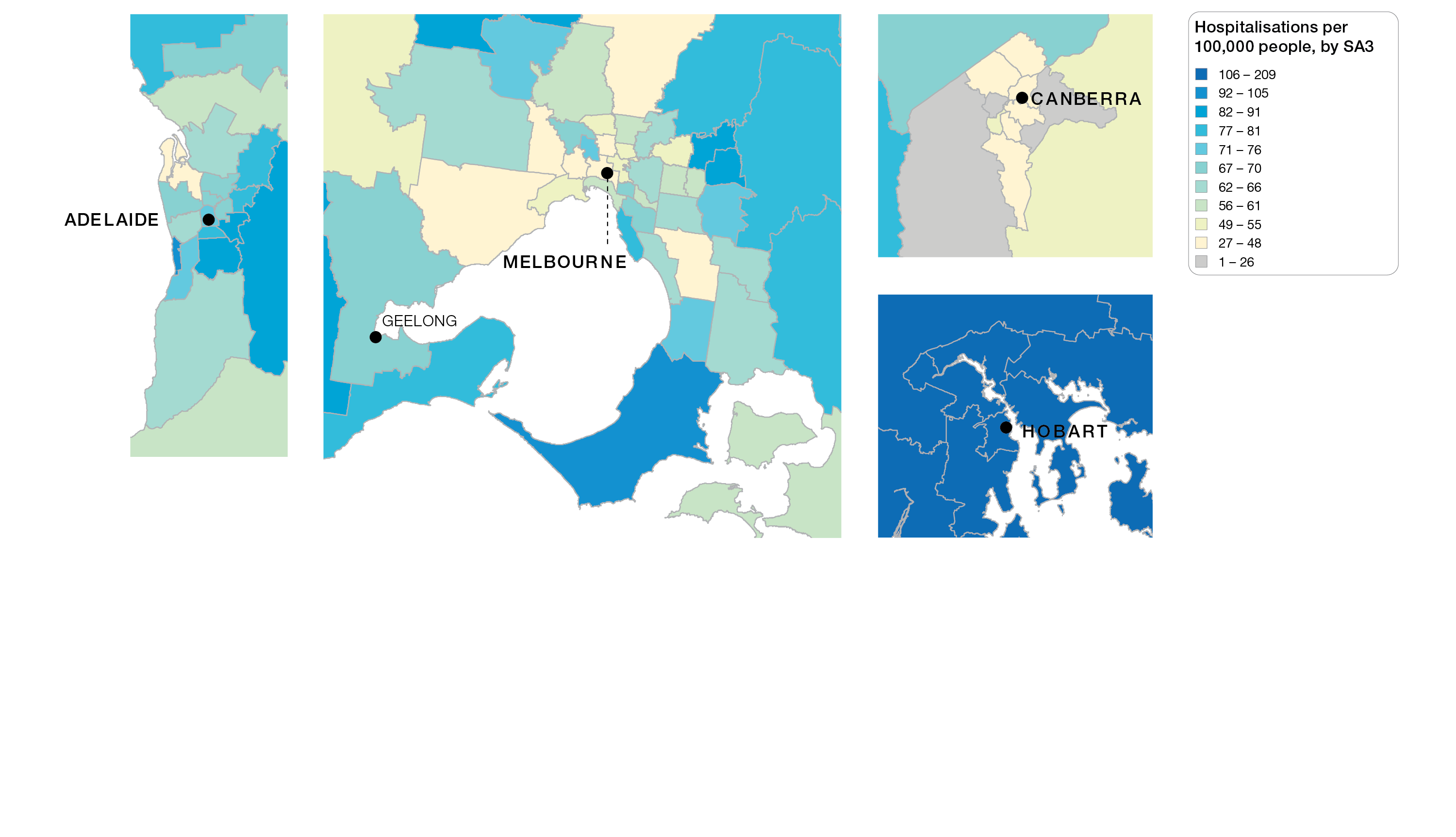 Sources: AIHW analysis of National Hospital Morbidity Database and ABS Estimated Resident Populations 30 June of 2015 to 2018
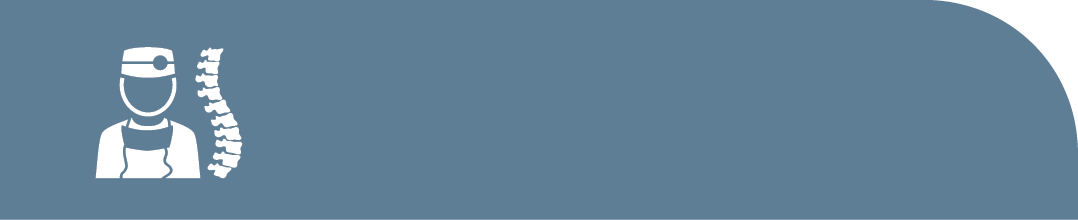 Lumbar spinal surgery
Lumbar spinal decompression excluding fusion, 18 years and over
State and territory, SA3 of patient residence, 2015-16 to 2017-18
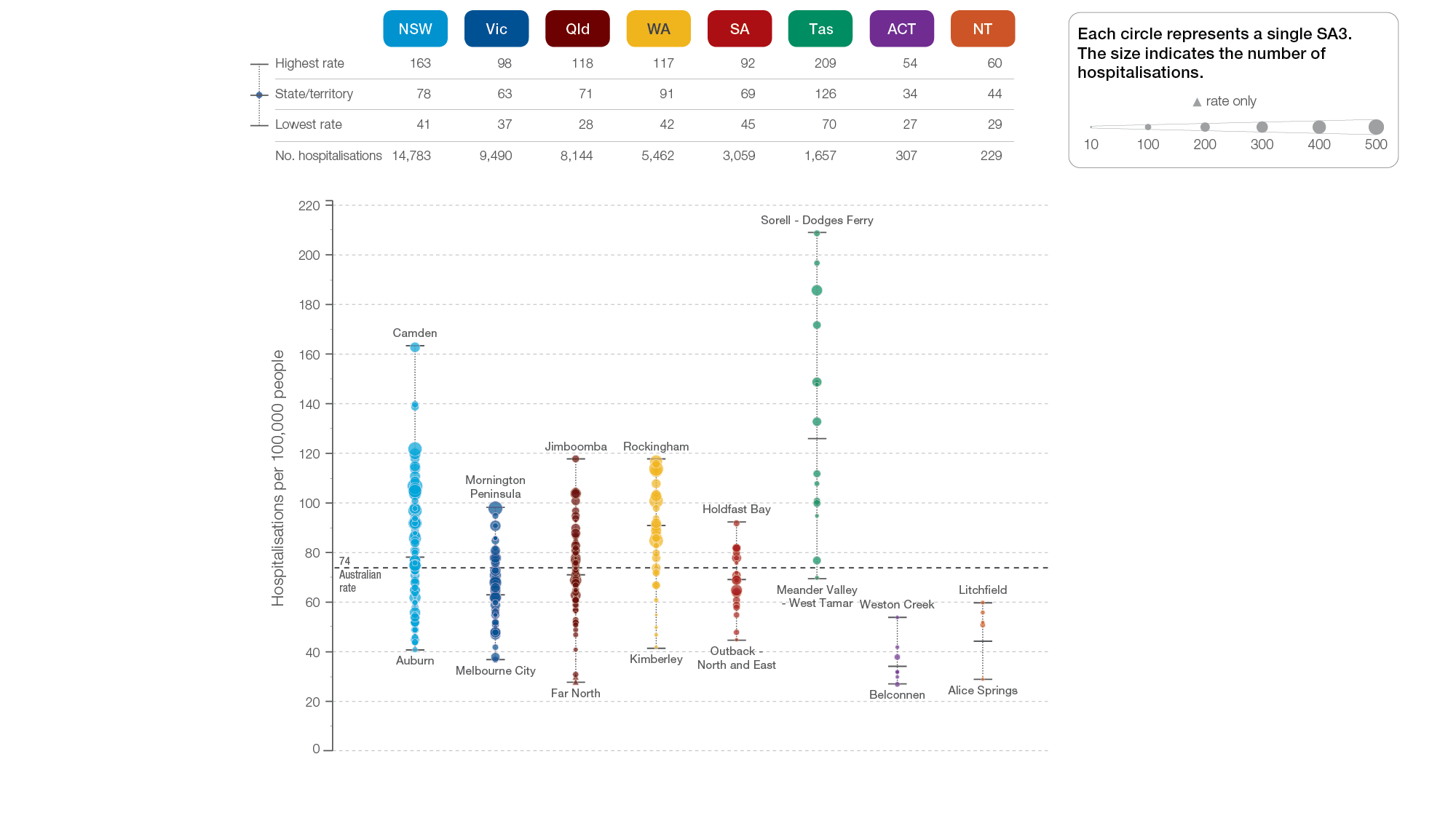 Sources: AIHW analysis of National Hospital Morbidity Database and ABS Estimated Resident Populations 30 June of 2015 to 2018
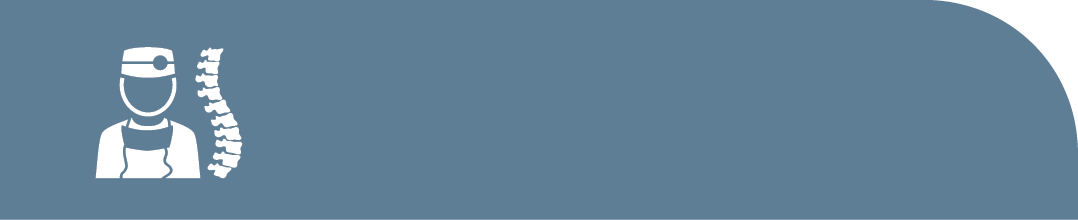 Lumbar spinal surgery
Lumbar spinal decompression excluding fusion, 18 years and over
Remoteness and socioeconomic status, SA3 of patient residence, 2015-16 to 2017-18
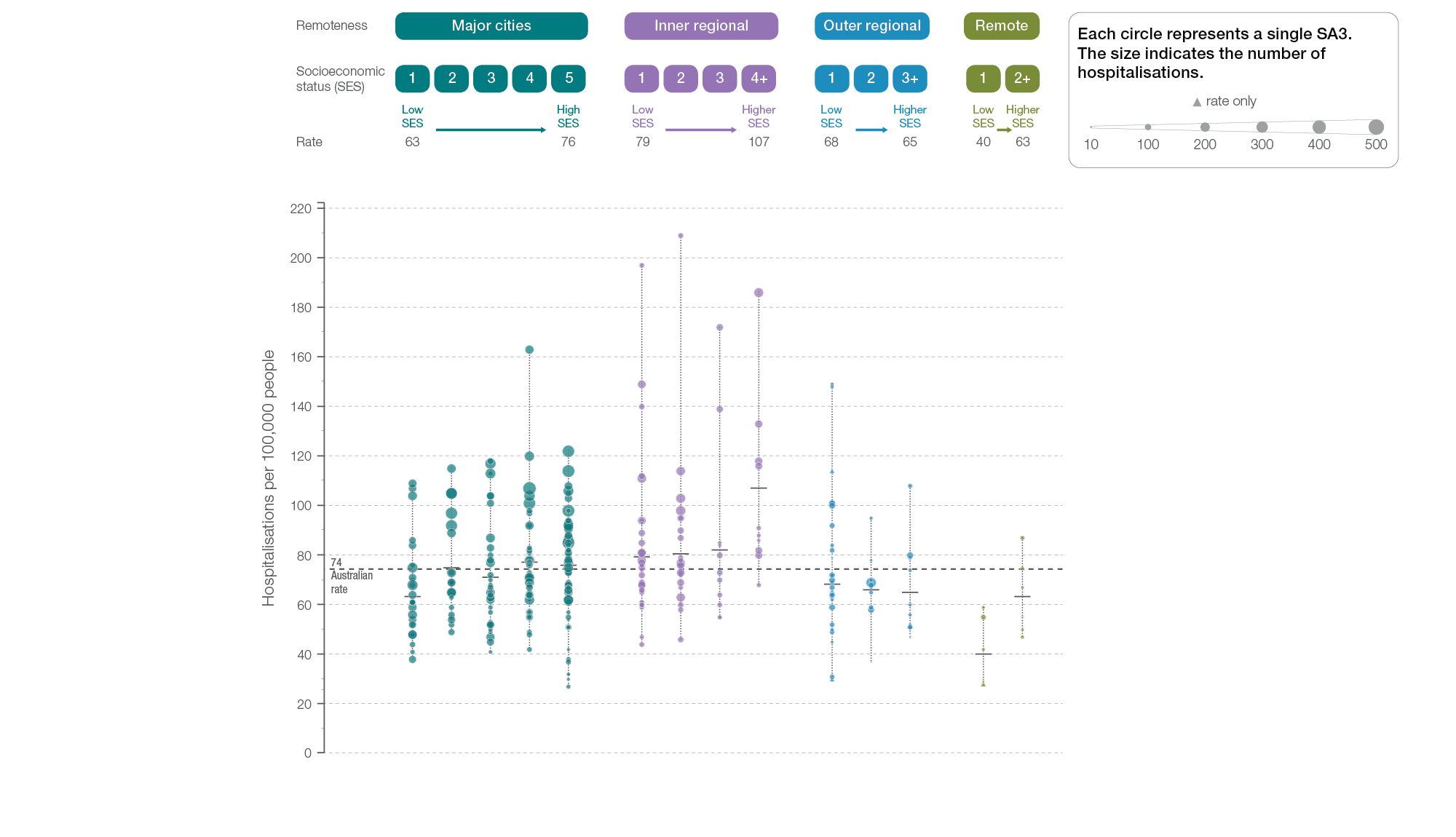 Sources: AIHW analysis of National Hospital Morbidity Database and ABS Estimated Resident Populations 30 June of 2015 to 2018
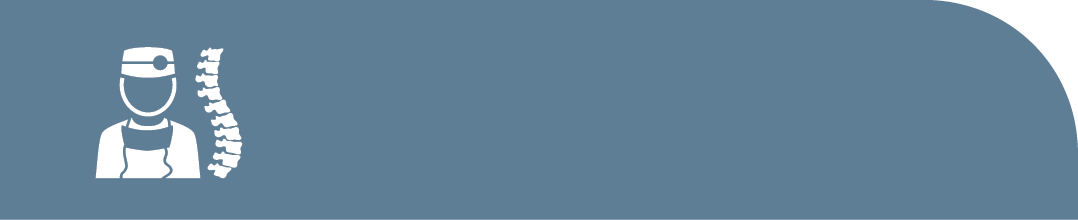 Lumbar spinal surgery
Lumbar spinal decompression excluding fusion, 18 years and over
Aboriginal and Torres Strait Island status, 2015-16 to 2017-18
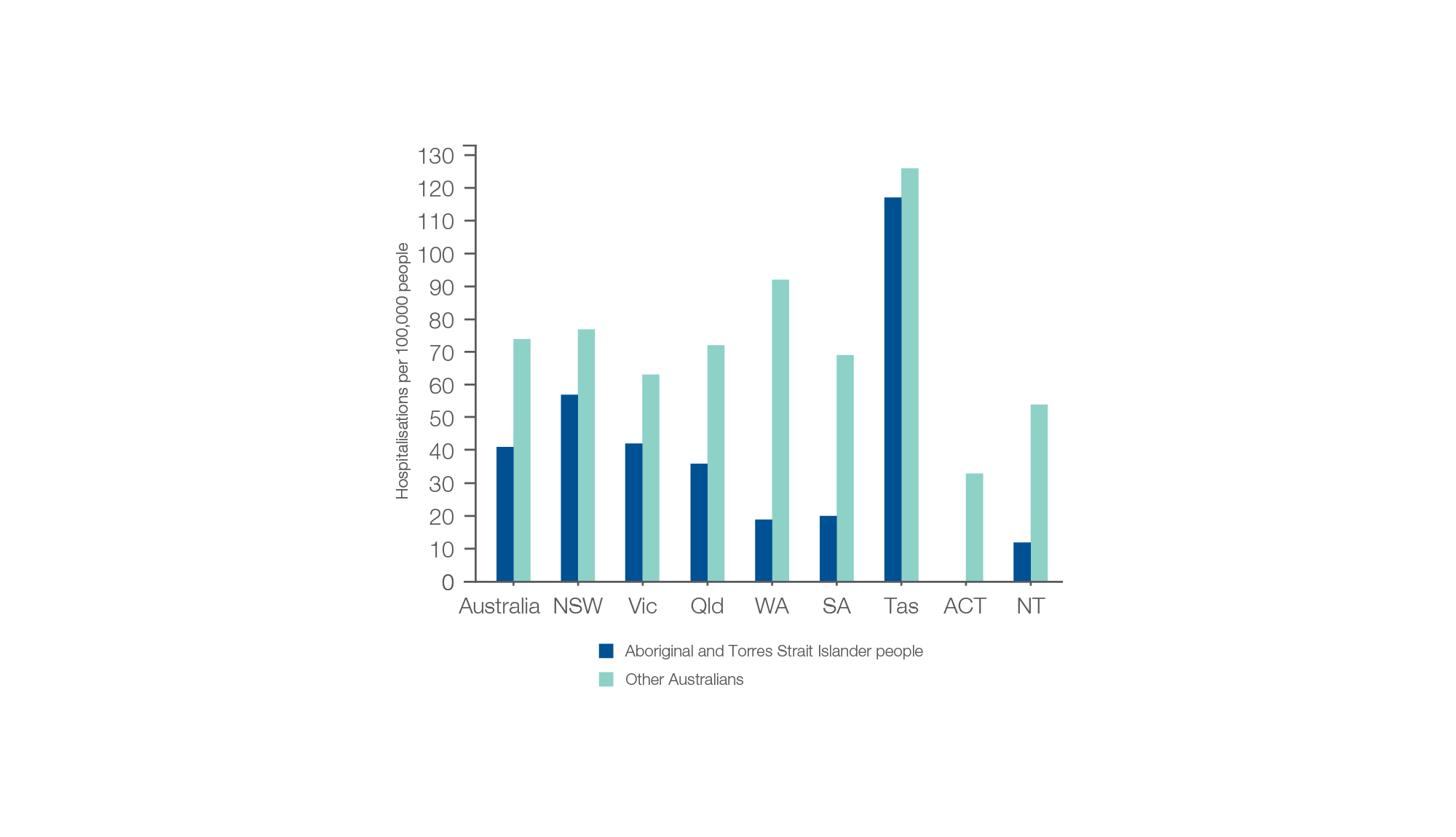 Sources: AIHW analysis of National Hospital Morbidity Database and ABS Estimated Resident Populations 30 June of 2015 to 2018.
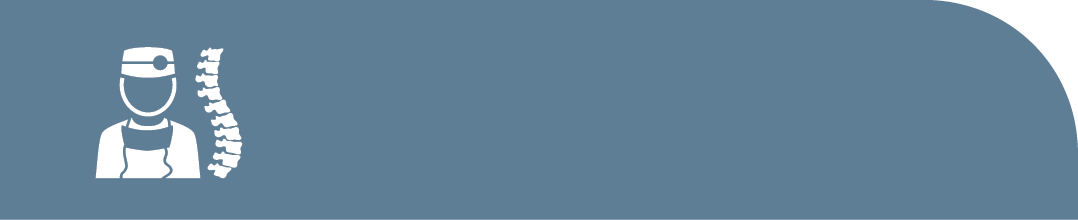 Lumbar spinal surgery
Lumbar spinal decompression excluding fusion, 18 years and over
Patient funding status, 2015-16 to 2017-18
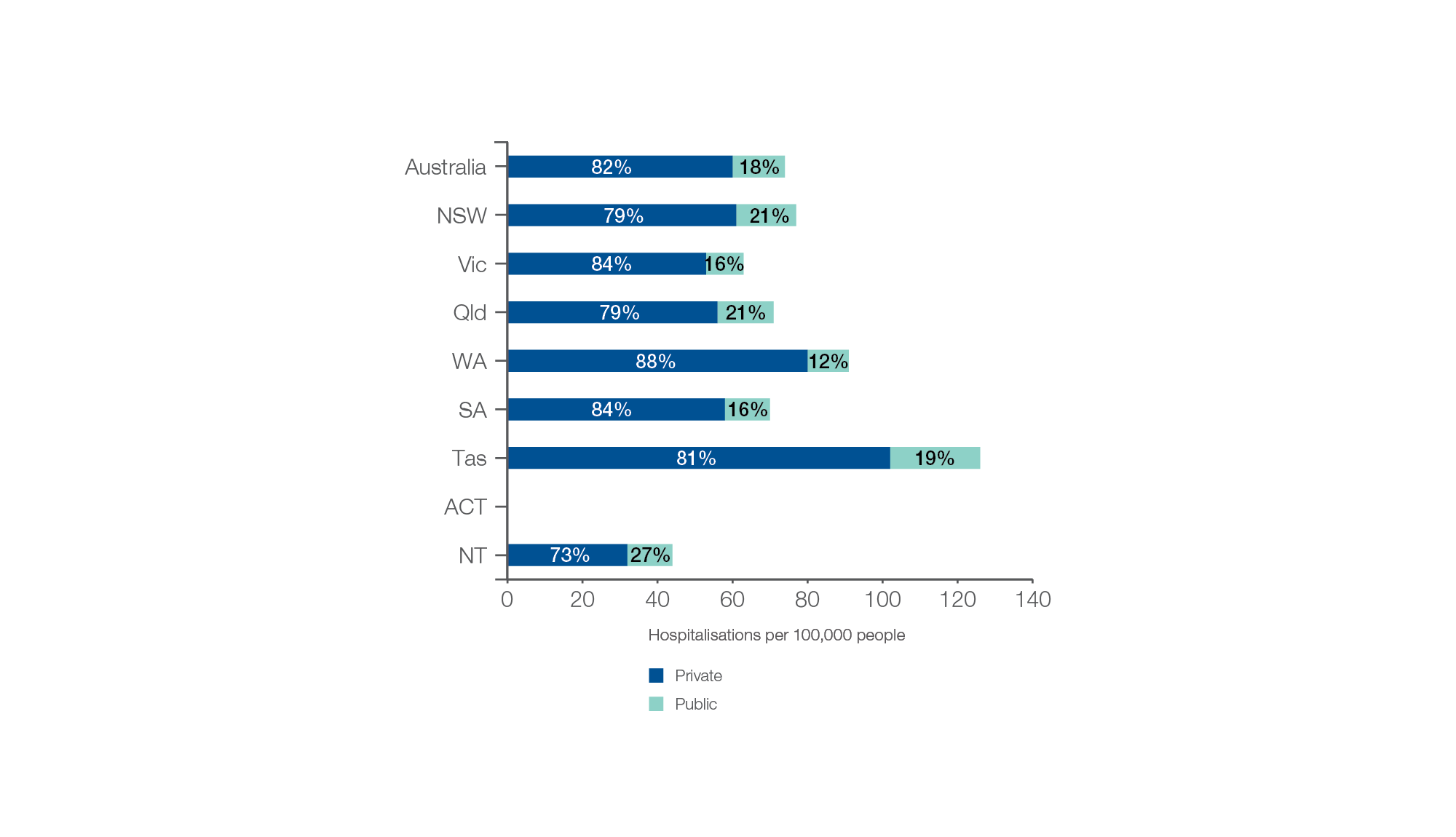 Sources: AIHW analysis of National Hospital Morbidity Database and ABS Estimated Resident Populations 30 June of 2015 to 2018.
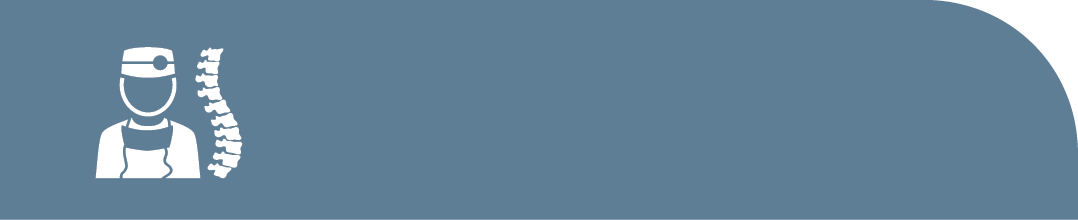 Lumbar spinal surgery
Lumbar spinal decompression excluding fusion, 18 years and over
Rates across years, 2012–13 to 2014–15 and 2015–16 to 2017–18
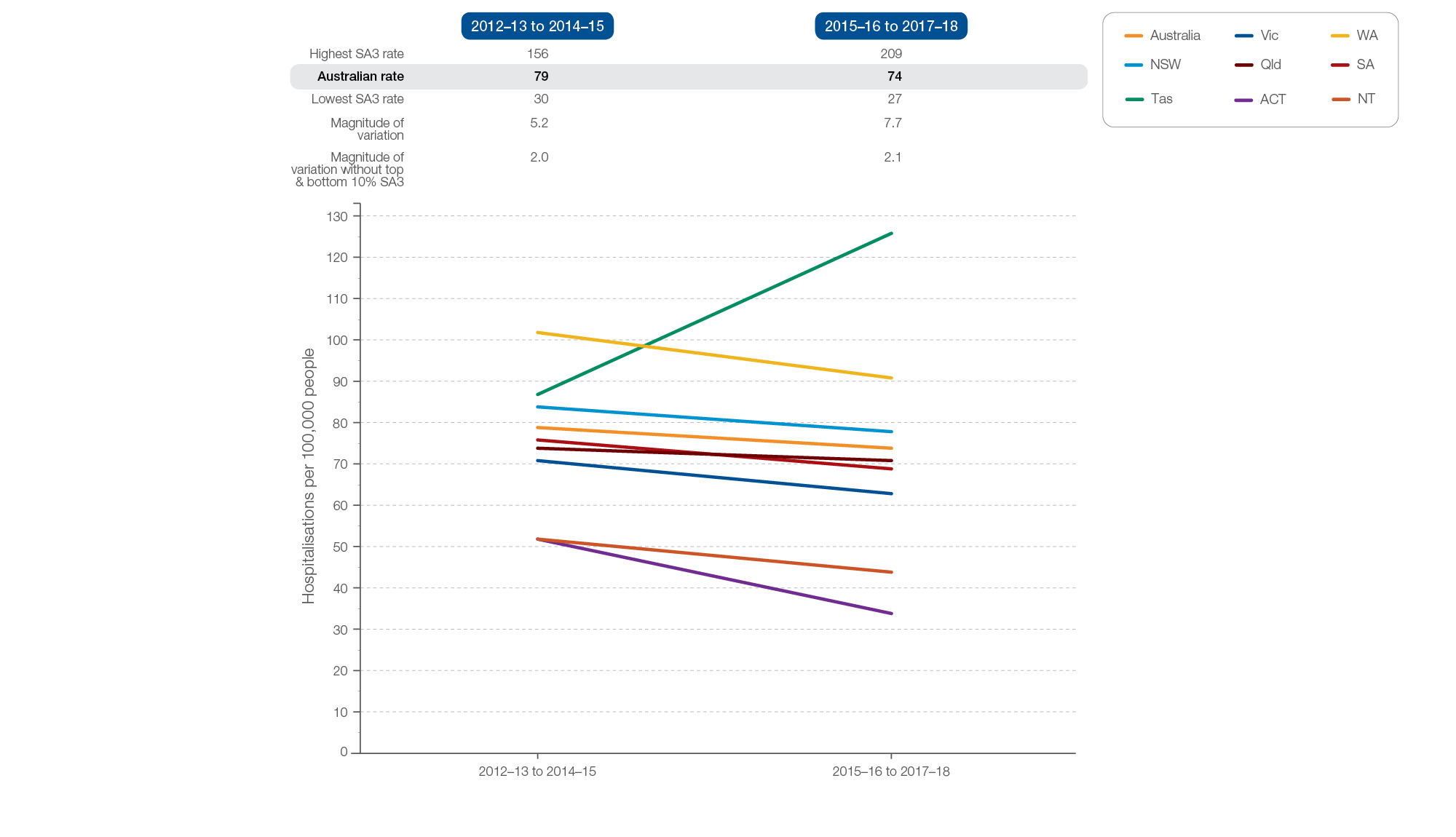 Sources: AIHW analysis of National Hospital Morbidity Database and ABS Estimated Resident Populations 30 June of 2012 to 2015 and 2015 to 2018.
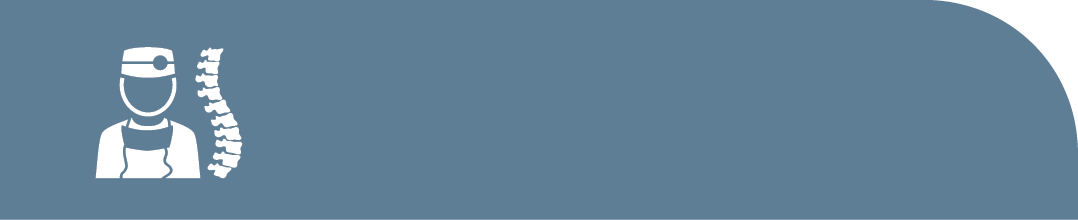 Lumbar spinal surgery